RGB Macropad
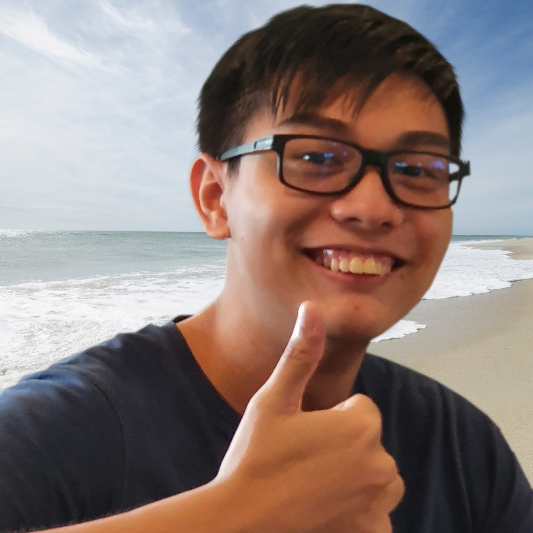 Lynn Myat Moe Aung
DMRO Year 2
2021 Sem 1
Compact design
Convenient computer shortcuts
Various RGB Glows
[Speaker Notes: Do not change the size of fonts, spacing etc.
To create the rounded selfie image for insertion, please follow the instructions from this site: 
How to Crop an Imange into a circle (https://www.avantixlearning.ca/microsoft-powerpoint/how-to-crop-an-image-to-a-circle-in-powerpoin
Scale your selfie to the circle.  Use the rounde black border as a frame.
Enter in the space on the left of your selfie your
Full Name
Course e.g. DEEE, DBNS, DBE and year of study
The current year and semester e.g. 2021 Sem 1
Insert the image of your presentation slide on the right, scale it.Use the black borders as a frame
Enter 3~4 important points, features or applications of the project you have created.]